The Complexity Obstacle to Knowledge
Group 3
Things to discuss
According to Franklin, what are the three main propositions of global warming theory?

Where does the uncertainty lie in these propositions and why?
Suppose due to randomness, some giraffes are born with longer necks. Majority assumption would be that they are able to eat more high foliage -> survival of the fittest
But during dry season, giraffes generally feed from low shrubs -> does not support Darwin’s theory of evolution
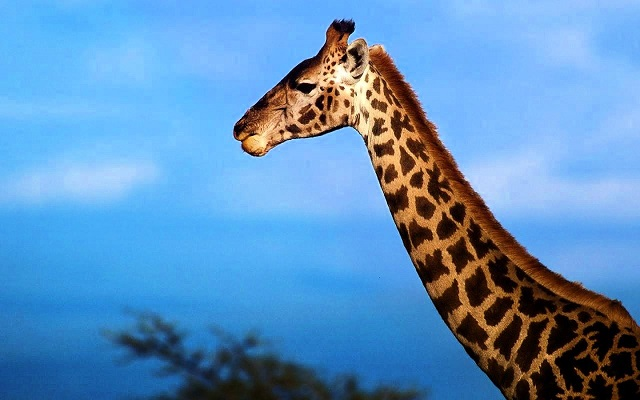 Consider an alternative argument: males fight for dominance by using their necks and it is usually the longer neck male giraffes that are victorious -> sexual selection is perhaps a better explanation than Darwin’s theory of evolution
Highlights that the theory of evolution can be full of complexities
Three Main Propositions Of Global Warming
The world has been warming unusually in recent decades.

There are no known natural causes for global warming.

The burning of fossil fuels is necessary and sufficient to explain why it happens.
Proposition 1
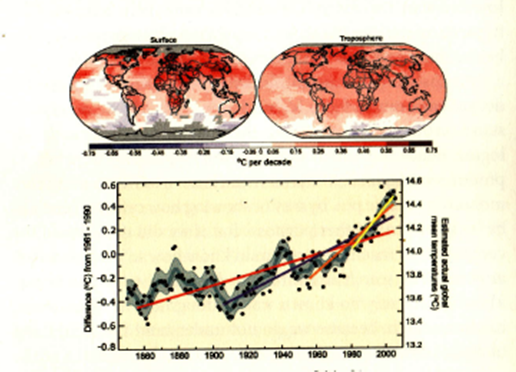 Proposition 1 - complexity
1760 - 1820 : Industrial Revolution
Led to rise in CO2 which increased global temperature
Dip in 1940 - 1970
General consensus: dip is due to increase use of man-made aerosols which cancelled out effect of greenhouse gases
Aerosols aid in formation of clouds, and is known to possess cooling property
Proposition 1 - complexity
However, it was later found out that there are other kinds of aerosols that can cause increase in temperature
“Aerosols, particularly black carbon, can alter reflectivity by depositing a layer of dark residue on ice and other bright surfaces. In the Arctic especially, aerosols from wildfires and industrial pollution are hastening the melting of ice.”
2008: dip was due to measurement error, which raised doubts about how accurate the data was
Proposition 2
Is the increase in temperature caused by the burning of fossil fuels ?
Physics shows that  CO2 and methane acts as greenhouse gases which trap atmosphere heat from the earth that could otherwise be escape into space.
However, direct rise in temperature as a result of the greenhouse  gases (eg. CO2 and CH4)  are much lesser than observed.
Proposition 2- complexity
Main cause of rising temperature:  Increase water vapour in the atmosphere (caused by global warming) multiplies the warming effect. 
How many times it multiply ? 
The interaction between  cloud formation and aerosols, the trapping of heat, the reflection of solar radiation  creates uncertainties as to the total increase in water vapour.
nature of a feedback hard to predict however it extends
Degree of warming  to be expected is  approximately, what is observed is reasonable, but quantitative uncertainties are substantial
Proposition 3
From the figure, it can be seen that the amount of carbon dioxide being released by burning of fuels is quite large as compare to the rest.
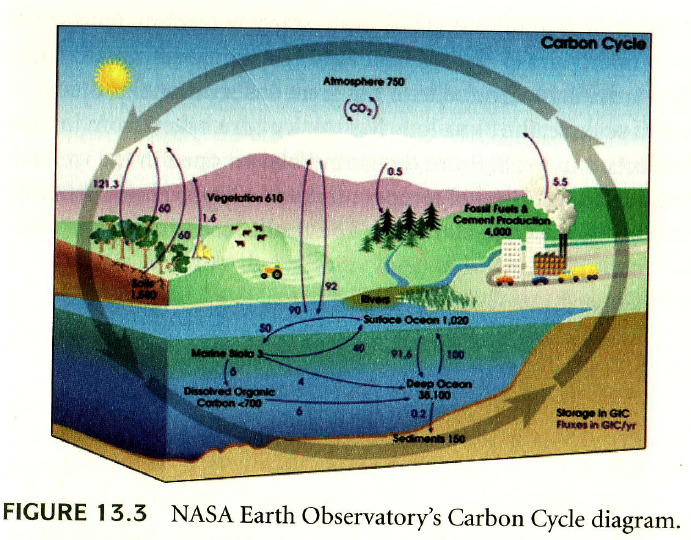 The atmosphere does not contain a great deal of matter, as such any large influx of carbon dioxide is dangerous.


There is also a positive corelationship between temperature and carbon dioxide.
Uncertainty in Proposition 3
However, after a close inspection on the Intergovernmental Panel On Climate Change(IPCC) report it can be seen that global warming actually happened first, followed by the rise in carbon dioxide 800 years later.
There are currently no explanations or reasoning given by the IPCC to explain the phenomenon.
Researches then suggest making comparison with Mars to get a better understanding. But, Mars is probably not a good comparable case as there is insufficient information about the climate change in Mars.
Conclusion
Majority of the view of the scientific expert is well ahead
However due to the high complexities of the evidence, serious problem are raised
Take away message: behind every piece of evidence that is presented, there may be some factors that are neglected which may simplify the complexity  of the issue at hand.
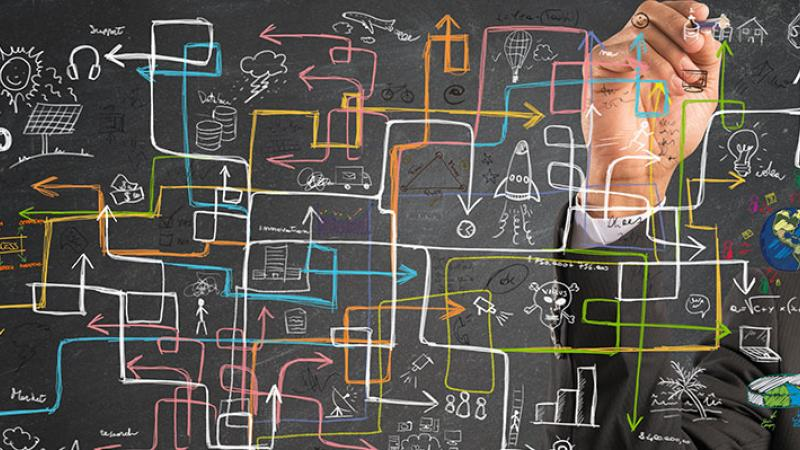